琴似地域健康教室のご案内
ピンピンコロリ
～ 生活習慣関連疾患と心臓突然死 ～
参加無料
健康に見える人が突然亡くなってしまう“突然死”。
その原因として最も多いのが心筋梗塞など心臓の病気です。
予防のために必要なこと、治療法などについて、心臓病の専門医が解説します。
講師
札幌孝仁会記念病院 特別顧問・循環器内科　

 土橋　和文 医師
つちはし　　　 かずふみ
令和6年11月28日（木）
日時
14:00～15:00
（13：30　受付開始）
※途中退席可
西保健センター 2階 講堂（琴似2条7丁目1-20）
場所
令和6年10月25日（金）8：00より受付開始　
  申込み締切：11月14日（木）
《必要事項》
　　イベント名（琴似地域健康教室）、氏名、電話番号、住所（市まで）
　　※対象＝札幌市民　　　

　　札幌市コールセンター　☎011-222-4894（年中無休　8：00～21：00）
　 電話は繋がりづらいこともありますので、Webでの申込みをお勧めします。
定員
定員になり次第申込み受付を
終了します
先着30名
申込み
◀Webでのお申込みはこちらから
　　　https://www.callcenter.city.sapporo.jp/sapporo/cc/web/formList.html
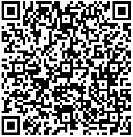 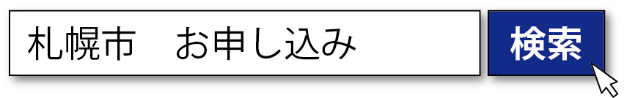 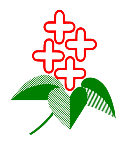 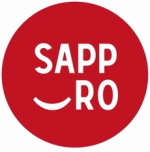 ※参加にあたってのお願い※
　当日、咳やのどの痛み、熱がある等の風邪症状、体調不良の方は、
　参加を見合わせていただきますようお願いします。
主催：札幌市医師会西区支部、西区健康・子ども課
問い合わせ先：西区健康・子ども課　☎011-621-4241
02-Q03-24-1941
R6-2-1304